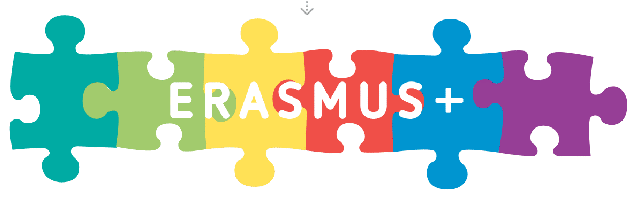 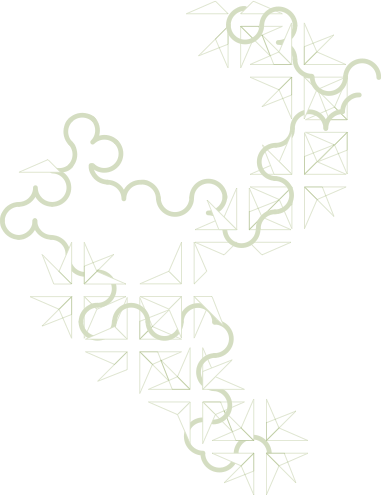 Fullorðinsfræðsla og evrópskt samstarf
Ágúst Hjörtur Ingþórsson
15. október 2013
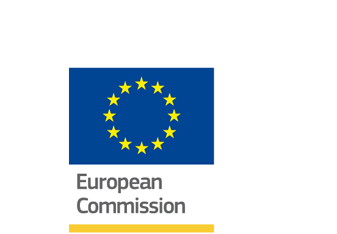 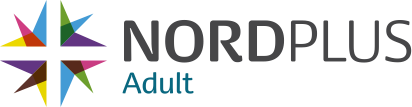 Yfirlit
Íslenskur veruleiki og áherslur
Áætlanir sem styðja framhaldsfræðslu
Nordplus – sem fáir sækja um
Erasmus+ þar sem allir sækja um
Stefnumótun og stóru verkefnin á næstu árum
Íslenskur veruleiki: símenntaþjóðin
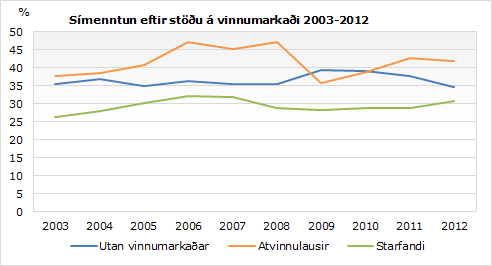 Heimild: Hagstofan 3. október 2013
Íslenskur veruleiki: símenntaþjóðin
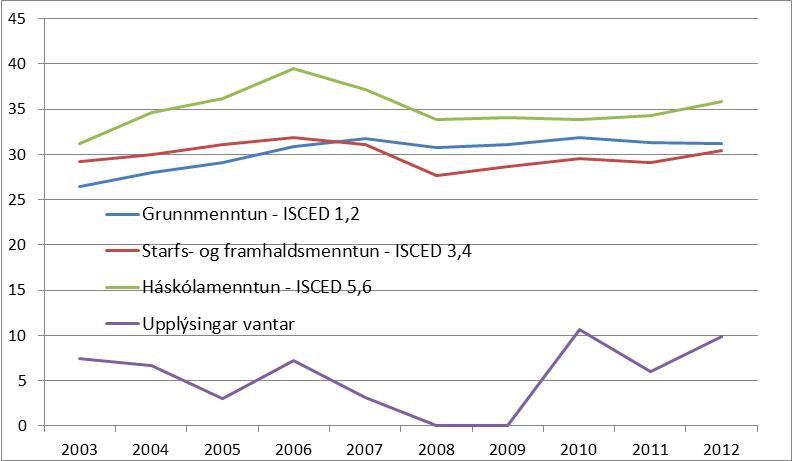 Heimild: Hagstofan gagngrunnur uppfærður 3.10.2013
Íslenskur veruleiki
Kerfisbundin fjárfesting í framhaldsmenntun
>0,2% af öllum launagreiðslum = > 2 ma.kr.
framlög ríkis til framhaldsfræðslu 1.359 m.kr. árið 2013 og 1.353 m.kr. árið 2014
Langur námstími og mikið brottfall
> 30% á vinnumarkaði án formlegrar menntunar umfram grunnskólapróf
Átak til að fækka í þessum hópi niður í 10% 2020
Stoppa nýliðun; meta raunfærni; mennta fleiri
Nordplus 2012-2016
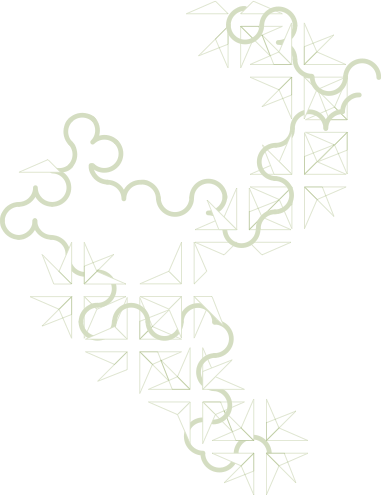 Styður þróun í nýsköpun og gæðamálum á sviði fullorðinsfræðslu
Styrkja samvinnu Norðurlanda og Eystrasaltslanda
Koma á netum í fullorðinsfræðslu
Kynna þróun, gæði og nýjungar í fullorðinsfræðslu og dreifa niðurstöðum
Efla og þróa fullorðinsfræðslu jafnt í formlegu sem óformlegu samhengi
Ná til allra sem sinna fullorðinsfræðslu
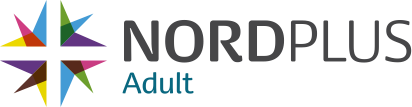 „Voksen“ í Nordplus
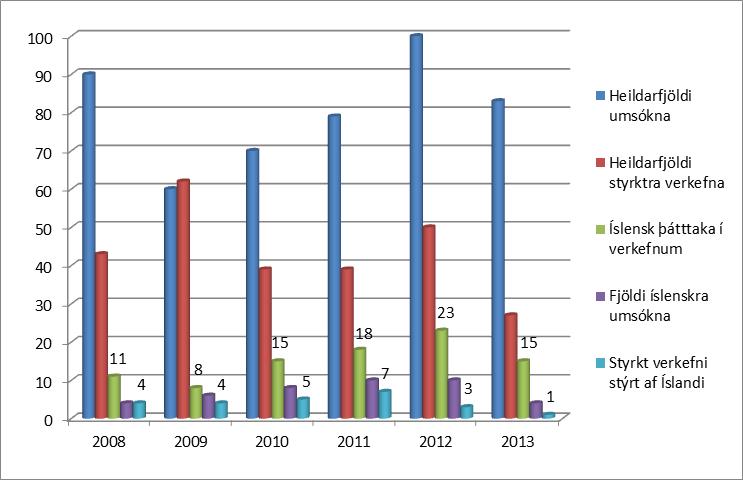 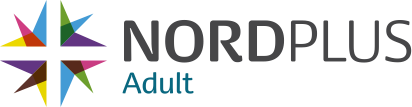 Fleiri íslenskar umsóknir
Nordplus styrkir:
Ferðir og uppihald
Útgáfa á skýrslum, bæklingum, fréttabréfum o.þ.h.
Vefsíður og  dreifing á niðurstöðum 
Leiga á aðstöðu og tækjum fyrir fundi, ráðstefnur og vinnustofur sem auglýsa verkefni og niðurstöður þess
Þýðing – Norðurlandamál – enska
Næsti umsóknarfrestur 1. febrúar 2014
sigridur.vala.vignisdottir@rannis.is
Erasmus+
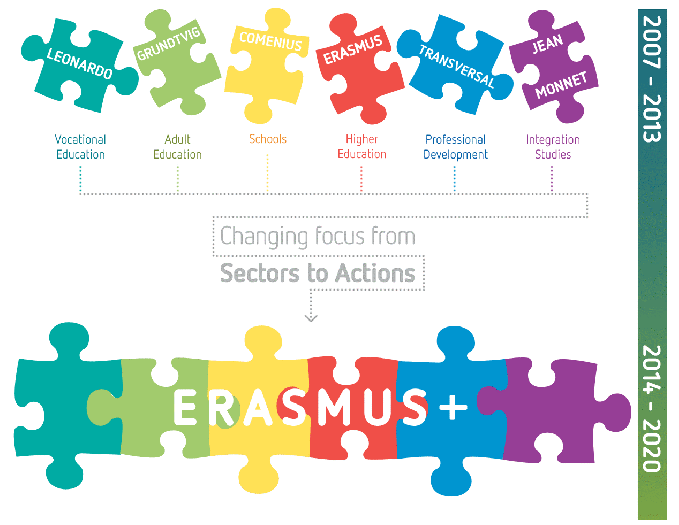 Erasmus+
Sameina mennta- og æskulýðsáætlun og bæta við íþróttum
> 40% aukning á fjármagni – afturhlaðið og yfir 5 milljónir einstaklinga á faraldsfæti við nám, starfsnám, kennslu, þjálfun og sjálfboðaliðastörf
Einföldun með tveimur verkefnaflokkum: vistaskipti og samstarfsverkefni
Einstaklingar geta ekki lengur sótt um
Aukin áhersla á stuðning við „policy reform“
Erasmus+ og fullorðinsfræðsla
„Adult“ fær að lágmarki 5% af fjármagni
Umsóknarfrestur um vistaskipti 17. mars og samstarfsverkefni 30. apríl 2014
EPALE - Electronic Platform for Adult Learning in Europe
“…a multilingual platform for adult learning in Europe, to further the qualitative development of the sector, by offering a central location for information and resources on adult education and a space for cooperation between stakeholders of all sectors in Europe.”
Styður við European Agenda for Adult Learning
European Agenda For Adult Learning
Making lifelong learning and mobility a reality 
Improving the quality and efficiency of education and training 
Promoting equity, social cohesion and active citizenship through adult learning 
Enhancing the creativity and innovation of adults and their learning environments 
Improving the knowledge base on adult learning and monitoring the adult-learning sector
http://ec.europa.eu/education/adult/agenda_en.htm
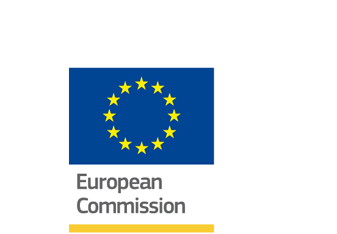 Samtal
Er símenntun eins mikil og Hagstofan mælir?
Hver er reynsla ykkar af:
Nordplus
Menntaáætlun ESB
Hvað getum við á Rannís gert betur (nú þegar búið er að sameina fjölda áætlana undir þeim hatti)
Fullorðinsfræðslustefna – sér eða sem þáttur í stefnu um menntun alla ævi (heiti núverandi áætlunar – Lifelong learning)?